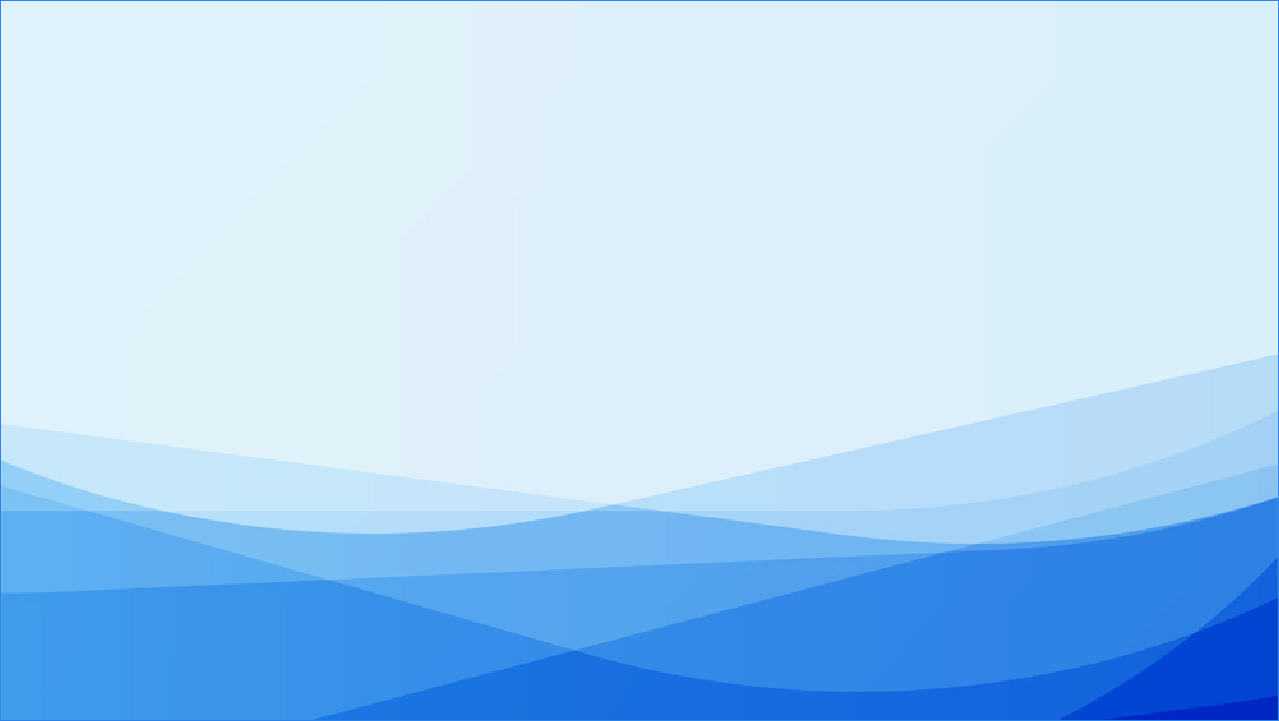 小微企业“六税两费”减免政策讲解



【财政部 税务总局2022年10号公告】
【国家税务总局  2022年3号公告】




国家税务总局沁水县税务局
2022年3号公告
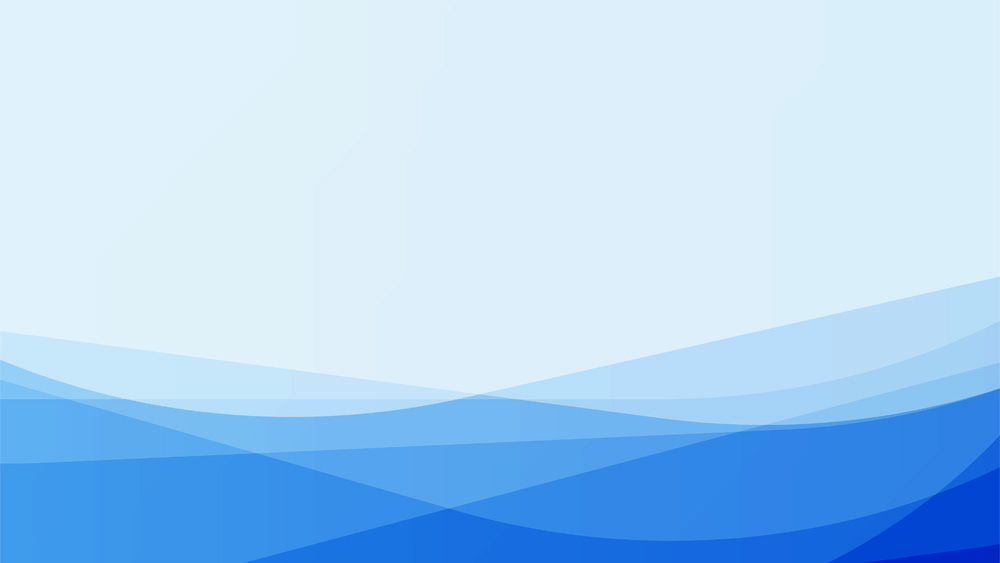 一、适用税种

二、适用主体

三、其他注意事项

四、例题解析
一、适用税种
资源税(不含水资源税)
城市维护建设税
房产税
城镇土地使用税
印花税（不含证券交易印花税）
耕地占用税

教育费附加
地方教育附加
在50%的税额幅度内减征
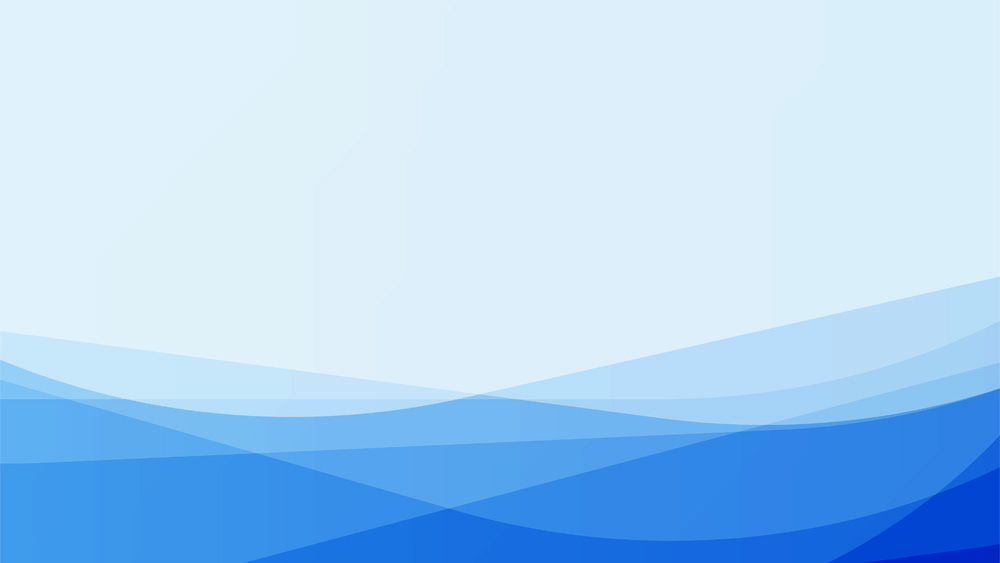 二、适用主体
（一）小型微利企业（判定标准以企业所得税年度汇算清缴为准）

（二）增值税小规模纳税人

（三）个体工商户
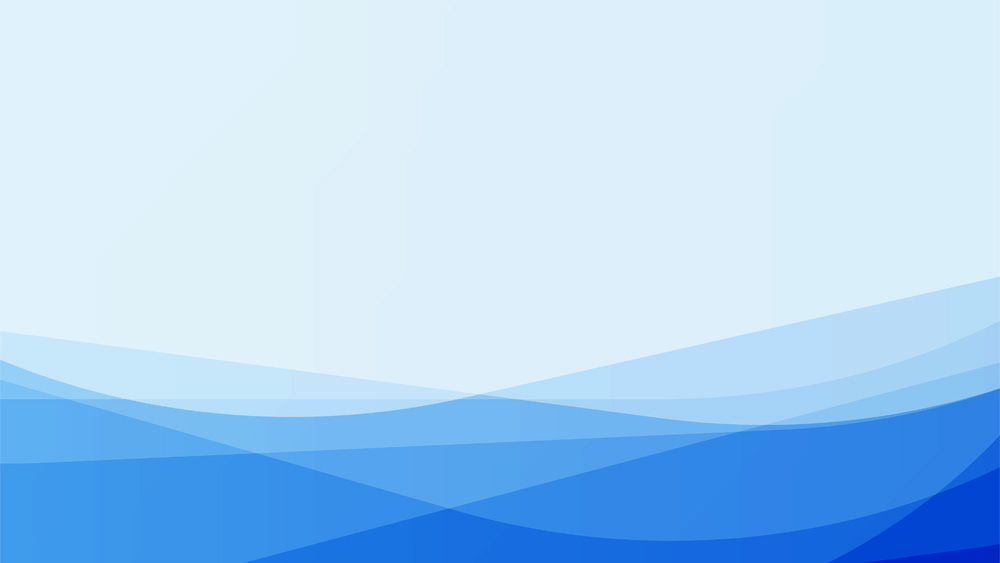 小型微利企业
1、2021年1月1日以前设立的企业
    登记为增值税一般纳税人的企业，按规定办理汇算清缴后确定是小型微利企业的，可自办理汇算清缴当年的7月1日至次年6月30日申报享受“六税两费”减免优惠；2022年1月1日至6月30日期间，纳税人依据2021年办理2020年度汇算清缴的结果确定是否按照小型微利企业申报享受“六税两费”减免优惠。
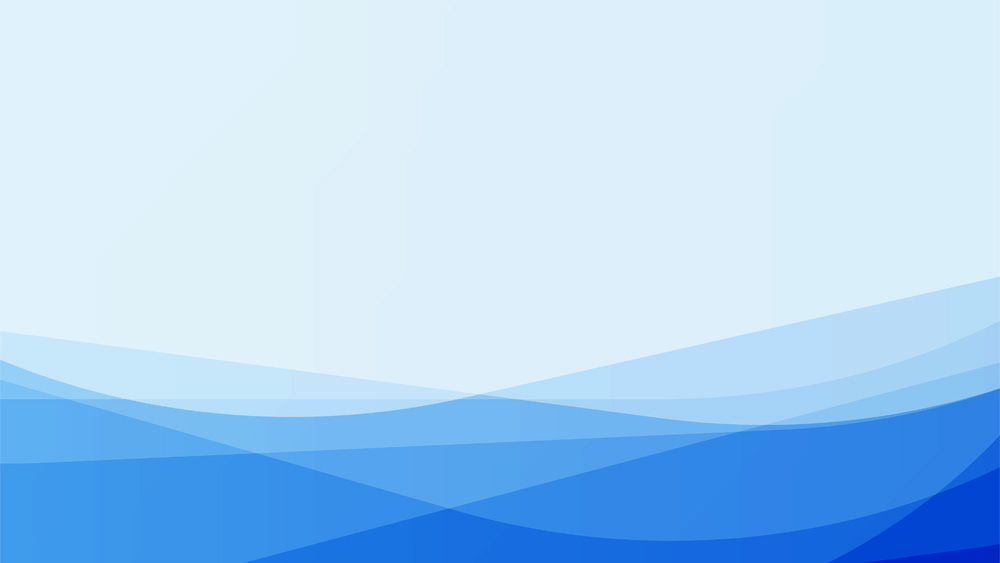 小型微利企业
本公告所称小型微利企业，是指从事国家非限制和禁止行业，且同时符合年度应纳税所得额不超过300万元、从业人数不超过300人、资产总额不超过5000万元三个条件的企业。
小型微利企业
2、2021年1月1日以后成立的企业
       登记为增值税一般纳税人的新设立企业，从事国家非限制和禁止行业，且同时符合申报期上月末从业人数不超过300人、资产总额不超过5000万元两项条件的，按规定办理首次汇算清缴申报前，可按照小型微利企业申报享受“六税两费”减免优惠。
　　登记为增值税一般纳税人的新设立企业，从事国家非限制和禁止行业，且同时符合设立时从业人数不超过300人、资产总额不超过5000万元两项条件的，设立当月依照有关规定按次申报有关“六税两费”时，可申报享受“六税两费”减免优惠。
　　按规定办理首次汇算清缴后确定不属于小型微利企业的一般纳税人，自办理汇算清缴的次月1日至次年6月30日，不得再申报享受“六税两费”减免优惠；按次申报的，自首次办理汇算清缴确定不属于小型微利企业之日起至次年6月30日，不得再申报享受“六税两费”减免优惠。
　　新设立企业按规定办理首次汇算清缴后，按规定申报当月及之前的“六税两费”的，依据首次汇算清缴结果确定是否可申报享受减免优惠。
　　新设立企业按规定办理首次汇算清缴申报前，已按规定申报缴纳“六税两费”的，不再根据首次汇算清缴结果进行更正。
小型微利企业
小型微利企业
了解：
1、从业人数，包括与企业建立劳动关系的职工人数和企业接受的劳务派遣用工人数。

2、从业人数和资产总额指标，应按企业全年的季度平均值确定。具体计算如下：
季度平均值=（季初值+季末值）/2
全年季度平均值=全年各季度平均值之和/4

3、年度中间开业或终止经营活动的，以其实际经营期作为一个纳税年度确定相关指标。
个体工商户、小型微利企业与小规模纳税人身份不冲突
增值税小规模纳税人按规定登记为一般纳税人的，自一般纳税人生效之日起不再按照增值税小规模纳税人适用“六税两费”减免政策。
三、其他注意事项
1、执行期限：2022年1月1日-2024年12月31日

2、2024年办理2023年度汇算清缴后为小微企业的，享受优惠的日期截止为2024年12月31日

3、符合条件未及时享受，可依法申请抵减以后纳税期的应纳税款或申请退还

4、增值税小规模纳税人、小型微利企业和个体工商户已依法享受六税两费其他优惠政策的，可叠加享受50%的税额幅度减免。

5、自行申报，无需额外资料
四、例题解析
例1：A公司于2020年6月成立，9月1日登记为增值税一般纳税人。2021年5月，A公司办理了2020年度的汇算清缴申报，结果确定是小型微利企业。A公司于2022年4月征期申报2022年1-3月的“六税两费”时，可以享受减免优惠吗？
答：可以。根据《公告》第一条第（一）项，A公司申报2022年1-3月的“六税两费”时，是否可享受减免优惠，依据2021年办理2020年度汇算清缴的结果确定。
例2：B公司于2020年6月成立，9月1日登记为增值税一般纳税人。2021年5月，B公司办理了2020年度汇算清缴申报，确定不属于小型微利企业。2022年4月，B公司办理了2021年度汇算清缴申报，确定是小型微利企业。
问题1  B公司于2022年4月征期申报3月的“六税两费”时，可以享受减免优惠吗？
答：不可以。根据《公告》第一条第（一）项，纳税人2021年办理2020年度汇算清缴申报后确定不属于小型微利企业，申报2022年1月1日至6月30日的“六税两费”时，不能享受减免优惠。
问题2  B公司于2022年8月征期申报7月的“六税两费”时，可以享受减免优惠吗？
答：可以。根据《公告》第一条第（一）项，纳税人2022年办理2021年度汇算清缴申报后确定是小型微利企业，申报2022年7月1日至2023年6月30日的“六税两费”时，可以享受减免优惠。
例3：C公司于2021年6月成立，从事国家非限制和禁止行业，12月1日登记为增值税一般纳税人，2022年3月31日的从业人数、资产总额分别为280人和4500万元。C公司按规定于2022年4月10日申报2022年3月的资源税和2022年1-6月房产税时，尚未办理2021年度汇算清缴申报，是否可申报享受减免优惠?
答：可以。C公司4月10日尚未办理首次汇算清缴，可采用4月的上月末，即2022年3月31日的从业人数、资产总额两项条件，判断其是否可按照小型微利企业申报享受“六税两费”减免优惠。C公司2022年3月31日的从业人数不超过300人，并且资产总额不超过5000万元，可按照小型微利企业申报享受“六税两费”减免优惠。
例4：C公司于2021年6月成立，从事国家非限制和禁止行业，12月1日登记为增值税一般纳税人，2022年3月31日的从业人数、资产总额分别为280人和4500万元。C公司于4月10日申报2022年3月的资源税和2022年1-6月房产税时，按小型微利企业享受了减免优惠，4月20日办理了2021年度汇算清缴，结果确定不属于小型微利企业。汇算清缴后，C公司需要对2022年4月10日申报2022年3月的资源税和2022年1-6月房产税进行更正吗？
答：无须更正。根据《公告》第一条第（二）项规定，首次办理汇算清缴申报前，已按规定申报缴纳“六税两费”的，不再根据首次汇算清缴结果进行更正。
例5：D公司于2021年6月成立，从事国家非限制和禁止行业，12月1日登记为增值税一般纳税人，于2022年4月1日按规定期限办理了2021年度汇算清缴，结果确定不属于小型微利企业。
问题1：D公司于4月3日依照规定按次申报耕地占用税，可以申报享受减免优惠吗？
答：不可以。D公司首次汇算清缴后已确定不属于小型微利企业，对于按次申报，自首次办理汇算清缴后确定不属于小型微利企业之日起至次年6月30日，不得再申报享受“六税两费”减免优惠。
问题2：D公司于5月3日依照规定按月申报六税两费时，可以申报享受减免优惠吗？
答：不可以。D公司首次汇算清缴后已确定不属于小型微利企业，按规定办理首次汇算清缴后确定不属于小型微利企业的一般纳税人，自办理汇算清缴的次月1日至次年6月30日，不得再申报享受“六税两费”减免优惠
谢谢聆听！